Семинар-практикум МБДОУ №126 г. Казани«Балалар бакчасы шартларында өстәмә белем бирүгә яңа караш” («Новый подход к дошкольному образованию»)для слушателей курсов ПМЦПК  и ППРО Института психологии и образования ФГАОУ ВПО К(П)ФУ «Презентация авторских дидактических игручителя-логопеда»                                                                 Учитель-логопед                                                                                                     МБДОУ №126                                                                                     Гильфанутдинова Э.Р.Казань 2015
Prezentacii.com
«Волшебное дерево»
Цели:
Активизация и расширение словаря по темам «Зима», «Весна», «Лето», «Осень»;
подбор признаков, явлений природы по каждому  времени года.
Совершенствование грамматического строя речи (согласование существительных с прилагательными и глаголами).
Совершенствование синтаксической стороны речи (составление сложноподчиненных  и сложносочиненных предложений).
 Развитие мелкой моторики пальцев рук.
 Развитие связной речи.
 Воспитание любви и бережного отношения к природе.
Логопед предлагает рассмотреть картину с деревом, потрогать его, назвать какое оно на ощупь ( мягкое, бархатное). Рассказать о том, что это дерево волшебное, и оно будет превращаться в то состояние, в котором оно  бывает зимой, весной, летом или осенью. 
Ребенок подбирает детали-признаки, предметы и свойства ( например, летом на дереве поспевают яблоки,  располагаются гнезда птиц, летают бабочки, жуки, светит солнце), присущие  каждому времени года и приклеивает их на дерево и на фон, при этом называя каждый признак. После того как все детали определенного времени года приклеены, ребенок составляет небольшой рассказ о зиме, весне, лете или осени, используя в речи сложноподчиненные предложения, добавляя  признаки времен года, которых нет на картине (например, летом можно также плавать в реке, загорать на пляже).
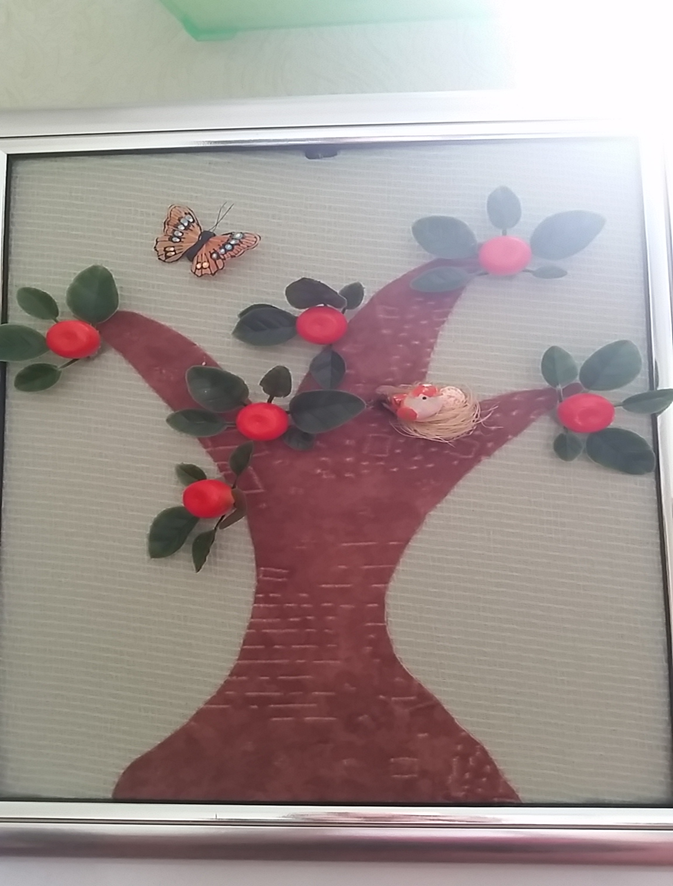 «Веселая гусеница»
Цели игры:
1. Обогащение активного словаря детей качественными прилагательными (мягкий, колючий, шершавый, мохнатый, гладкий); их правильное согласование с существительными.
2 Развитие мелкой моторики пальцев рук, тактильных ощущений.
3. Различение основных геометрических фигур и соотнесение их с предметами на картинках.
4. Различение основных цветов и соотнесение их с предметами на картинках.
5. Воспитание усидчивости, самостоятельности. 
Комплектность: гусеница, состоящая из 5 частей с кармашками, предметные картинки.
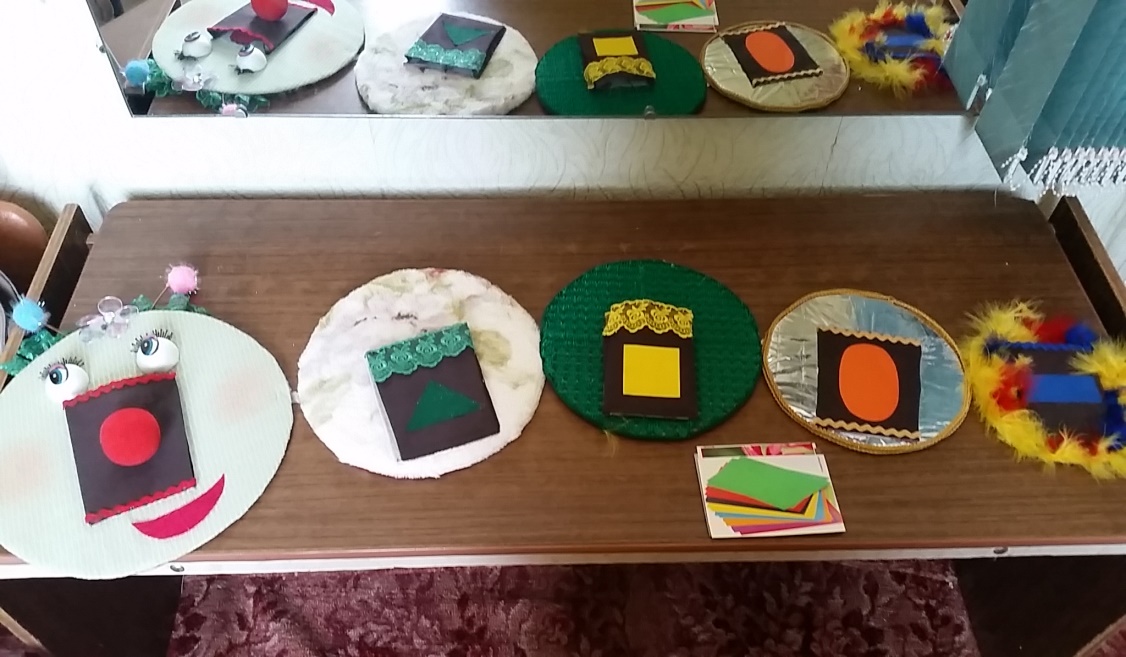 Первый вариант игры
 
Ребенку предлагается рассмотреть «веселую» гусеницу, потрогать каждую из ее частей. Побеседовать с ребенком о том, какой  на ощупь первый «кружочек» (шершавый), второй (мягкий), третий (колючий), четвертый (гладкий), пятый  кружочек (мохнатый).   Поговорить с ребенком о том, что может быть шершавое, что мягкое, колючее, гладкое, мохнатое.
Подобрать картинки в соответствии с определенным признаком и вложить в кармашек.
 
Второй вариант игры
 
На каждой части гусеницы пришит кармашек с изображением геометрической фигуры. Просим назвать эти фигуры, и предлагаем ребенку подобрать и назвать картинки, похожую на ту или иную фигуру. Выбранную картинку ребенок вкладывает в кармашек (например, огурец овальной формы). 
 
Третий вариант игры
 
На каждой части гусеницы пришиты кармашки с фигурами определенных цветов. Теперь можно предложить ребенку  назвать и разложить картинки по кармашкам в соответствии с изображенными цветами (например, сыр желтого цвета).
«Лесная поляна»
Цели: 
 Выработка целенаправленной воздушной струи.
 Развитие правильного речевого дыхания.
 Коррекция речевых расстройств.
 Развитие мелкой моторики пальцев рук.
 Активизация словарного запаса по темам: «Лес», «Цветы» и др.
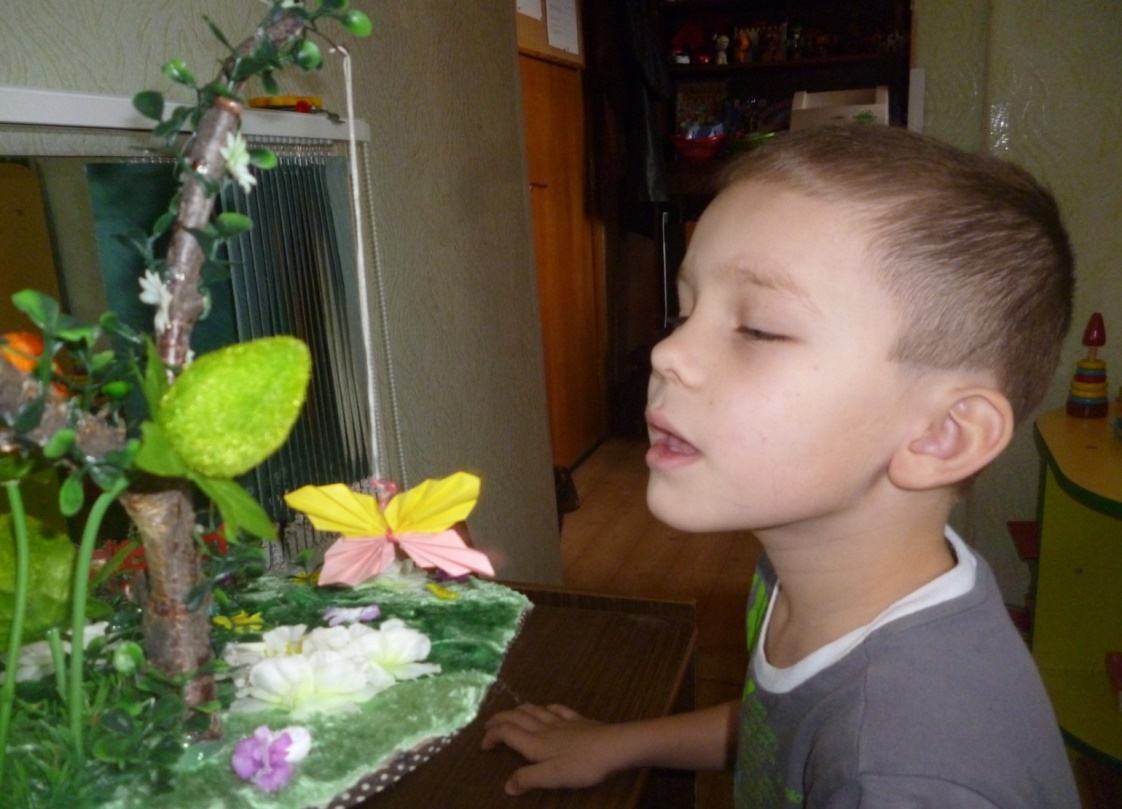 Игра «Какая каша»
Цели: 
Закрепление знаний и представлений  о злаках и крупах, из которых можно приготовить каши.
Обогащение словаря детей по данной теме.
Развитие мелкой моторики пальцев рук.
Воспитание усидчивости, бережного отношения к труду людей и природе.
«Веселая Лягушка»
Цели: 
Проведение артикуляционной гимнастики с помощью наглядного, кинетического и кинестетического контроля
Развитие мелкой моторики пальцев рук
Развития внимания, умения контролировать свои действия
Воспитание бережного отношения к животным, усидчивости
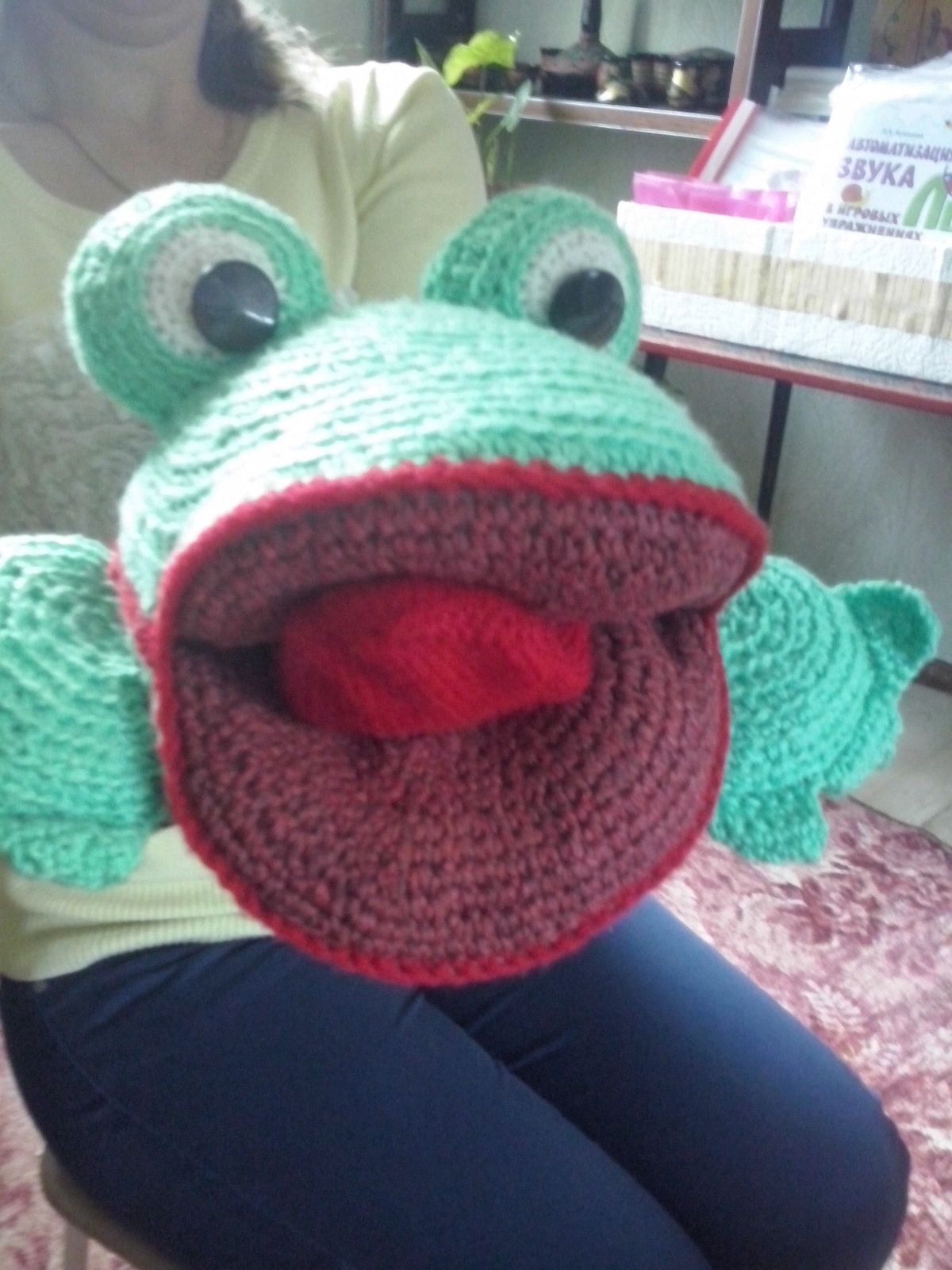